HABILIDADES EN EL TRABAJO | TRABAJAR CON OTROS
JUEGOS DE ROLES EN EL LUGAR DE TRABAJO
Tú y tu compañero de trabajo están almorzando. Otros dos compañeros se sientan con ustedes y comienzan a chismosear sobre otro compañero. Te alientan a que cuentes chismes con ellos. ¿Qué haces?

Estás abasteciendo las estanterías con una persona que es nueva en el trabajo. La persona nueva no sabe que las estanterías deben abastecerse alfabéticamente, por lo que lo hace según el tamaño. La persona está orgullosa del trabajo artístico que está haciendo. ¿Qué haces?

Tú y tus compañeros de trabajo del restaurante en el que trabajan dedicaron 45 minutos a limpiar la cocina. Tu jefe entra y pregunta enojado por qué la cocina es un desastre. Hay platos en el lavabo y las mesadas deben limpiarse. ¿Qué haces?

Tú y un compañero de trabajo se postulan para un ascenso. Ambos son buenos trabajadores, pero tu colega ha estado trabajando aproximadamente seis meses más que tú, por lo que recibe el ascenso. ¿Qué le dices a tu compañero de trabajo?

Ya terminaste todas las tareas de tu turno. Estás a punto de preguntarle a tu jefe si puedes irte unos minutos antes. Pero una compañera de trabajo te pide ayuda. Tu colega tiene seis tareas por realizar antes de que termine su turno y no está segura de poder terminar todo. ¿Qué haces?

Trabajas en una heladería cerca de tu casa. Una madre con cinco niños pequeños entra y hace un pedido muy complicado. Observas que un compañero de trabajo nuevo se encarga del pedido correctamente y con una sonrisa. ¿Qué haces?
© 2022 OVERCOMING OBSTACLES
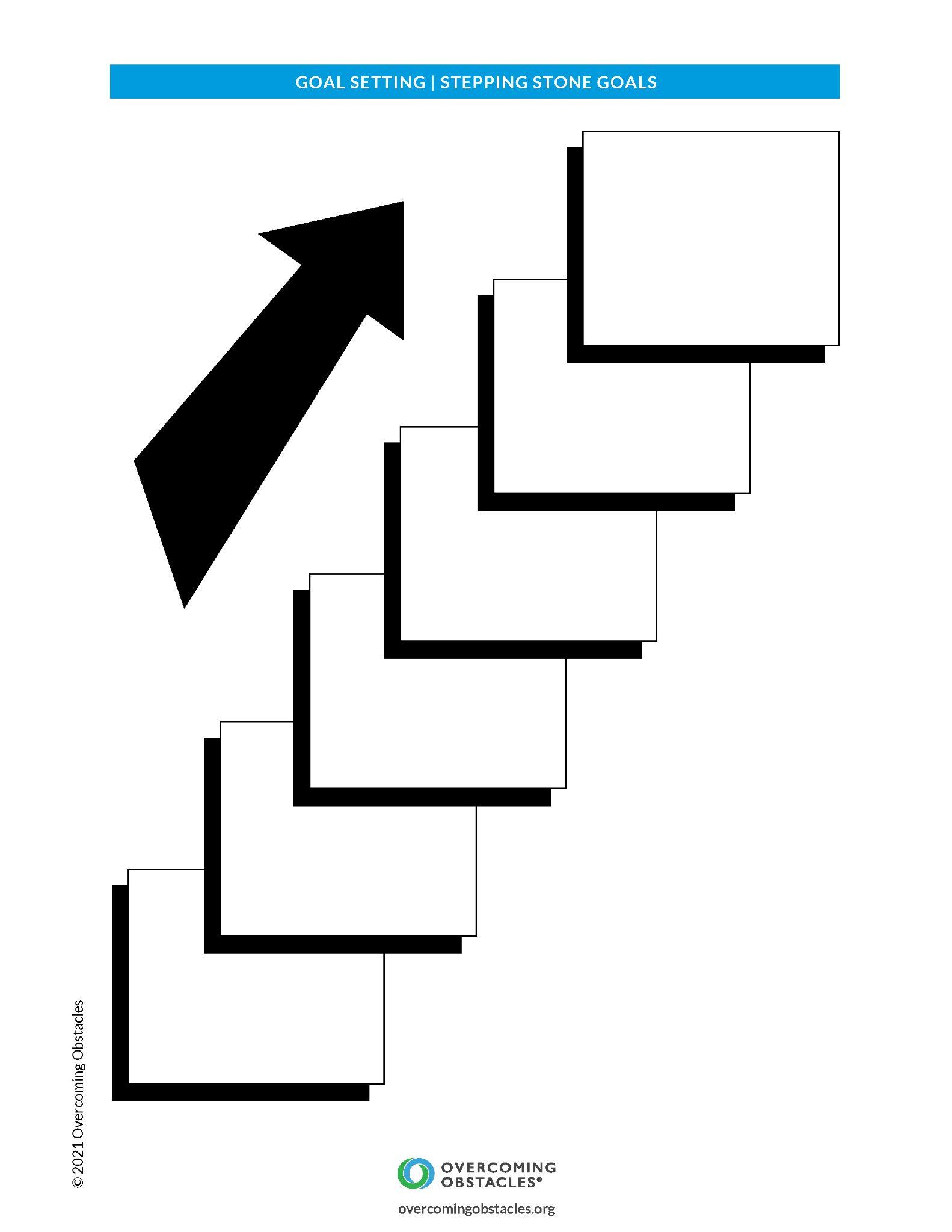